ความจริง ความเข้าใจ2P Safety
นางวรลักษณ์ ฆ้องวงษ์พยาบาลวิชาชีพชำนาญการพิเศษโรงพยาบาลพระนครศรีอยุธยา
กรณีศึกษา
ประวัติเคยผ่าตัดคลอด ครั้งนี้เป็นการตั้งครรภ์ท้องที่ 2    อายุครรภ์ 37 สัปดาห์ 4 วัน มาด้วยอาการเจ็บทั่วท้องตลอดทำอัลตร้าซาวด์ไม่พบการเคลื่อนไหวของทารกในครรภ์    ฟังเสียงหัวใจเด็กไม่ได้ จึงนำเข้าผ่าตัดคลอดฉุกเฉินพบว่ามดลูกแตก  ทารกเสียชีวิตในครรภ์
ประเด็นปัญหา/ข้อขัดแย้ง
วันแรกได้เข้ารับการรักษาที่ห้องคลอดด้วยอาการเจ็บครรภ์ ตรวจภายในปากมดลูกยังไม่เปิด มดลูกไม่มีการหดรัดตัว ตรวจสุขภาพทารกในครรภ์ปกติจึงให้กลับบ้าน ต่อมาช่วงเย็นมารักษาแผนกอุบัติเหตุฉุกเฉิน อาการเกร็งทั้งตัวและปวดมากกระสับกระส่าย ได้ทำการตรวจรักษาจนอาการดีขึ้น ขณะจะกลับบ้านมีอาการหน้ามืด เป็นลม หายใจเหนื่อย ทำการอัลตร้าซาวด์ไม่พบเสียงหัวใจทารก ทารกเสียชีวิตในครรภ์ มีภาวะมดลูกแตก และมีภาวะกระเพาะปัสสาวะฉีกขาด 
กรณีทารกอายุครรภ์ 37 สัปดาห์ ทำไมถึงไม่ผ่าตัด
ประเด็นปัญหา/ข้อขัดแย้ง(ต่อ)
พบว่ามีการ Post  facebook โดยมารดาของทารกที่เสียชีวิตในครรภ์ อธิบายว่าเป็นการบรรยายเหตุการณ์ที่เกิดขึ้นไม่ได้ระบุว่าเป็นใครทำ เหตุเกิดที่ไหน ต้องการทราบการช่วยเหลือเยียวยาจากผู้ที่มีประสบการณ์และ/หรือมีความรู้ในเรื่องดังกล่าวแต่การ Post ของมารดาทำให้มีเพื่อนนำไป share ต่อไป ถึงจะเป็นเพียงการแสดงความคิดเห็นแต่มีรูปทารกที่ห่อตัวด้วยผ้าของโรงพยาบาล เป็นการนำข้อมูลของโรงพยาบาลไปเปิดเผยอาจจะเป็นการละเมิดพรบ.ข้อมูลข่าวสาร
ฝากศพทารกไว้ที่โรงพยาบาลยังไม่นำไปประกอบพิธีทางศาสนา
การเยียวยาค่ารักษา ขอเป็นค่าเสียหายที่บุตรเสียชีวิต   ภาวะแทรกซ้อนจากการคลอดทำให้ต้องนอนโรงพยาบาลนาน  ค่าทำขวัญกรณีได้รับความเสียใจให้แก่ญาติ
ผู้เกี่ยวข้อง
ผู้ป่วยและสามี
ทีมดูแลรักษา
ทีมเจรจาไกล่เกลี่ย
แนวทางที่เป็นไปได้ในการหาทางออกของปัญหา
ค้นหาความต้องการ(จุดยืน ผลประโยชน์)ที่แท้จริงของผู้ร้องเรียน ทีมดูแลรักษาและผู้บริหาร
ปรับเปลี่ยนกระบวนทัศน์ของผู้ป่วยให้รู้สึกว่าทีมเจรจาไกล่เกลี่ยเป็นมิตร เป็นเพื่อนเขา เข้าใจและเห็นใจ จะแก้ปัญหาร่วมกัน
มีท่าทีเป็นมิตรและจริงใจกับผู้ป่วย สามี และมารดาผู้ป่วย
หาข้อมูลสนับสนุนตัวช่วยการแก้ปัญหา จากผู้เชี่ยวชาญ(นิติกร ทีมเจรจาไกล่เกลี่ยที่เชี่ยวชาญ(สสจ.) ทีมดูแลรักษาที่เชี่ยวชาญ)
ต้อง Proactive เข้าถึงสถานการณ์ เหตุการณ์ เชิงรุก พยายามต่อจิ๊กซอว์ให้ได้ว่าภาพที่จะให้ win – win  2P safety จะต่อจิ๊กซอว์อย่างไรดี
กรณีที่ 1 ผู้ป่วยและสามี กับ ทีมดูแลรักษา
มดลูกแตก
ทารกเสียชีวิต
กระเพาะปัสสาวะฉีกขาด
หลังคลอดเสียเลือด 1800 cc เข้า ICU
คาสายสวนปัสสาวะ เอาสายสวนปัสสาวะออก ปัสสาวะเองได้      อยู่โรงพยาบาลนาน 22 วัน
กรณีที่ 1 ผู้ป่วยและสามี กับ ทีมดูแลรักษา (ต่อ)
จุดยืน และผลประโยชน์ผู้ป่วย
จุดยืน ต้องการให้ผู้ดูแลรักษา รับผิดชอบที่ทำให้เกิดความเสียหาย
ผลประโยชน์ ได้รับเงินชดเชยค่าเสียหาย
จุดยืน และผลประโยชน์ทีมดูแลรักษา
จุดยืน ไม่ต้องการให้เกิดการฟ้องร้อง
ผลประโยชน์ ให้ผู้ป่วยหายเป็นปกติสามารถดำเนินชีวิตประจำวัน
กรณีที่ 2 ผู้ป่วยและสามี กับ ทีมเจรจาไกล่เกลี่ย
ประสานการดูแลรักษาจากแพทย์ผู้เชี่ยวชาญทางสูติกรรม ศัลยกรรมระบบทางเดินปัสสาวะ
เข้าเยี่ยมอย่างรวดเร็ว บอกเล่าความก้าวหน้าของโรคการดูแลรักษาพยาบาลที่ทำให้อย่างเต็มที่
พูดคุยให้ความจริงใจบอกความจริง และมีการพูดคุยถึงพรบ.ข้อมูลข่าวสาร (ลง Facebook)
ทุกจุดบริการที่ผู้ป่วยรับการรักษาต้อง Positive thinking เต็มใจในการช่วยเหลือ (ICU พิเศษมงคลบพิตร  ห้องเก็บศพ)
กรณีที่ 2 ผู้ป่วยและสามี กับ ทีมเจรจาไกล่เกลี่ย(ต่อ)
จุดยืน และผลประโยชน์ผู้ป่วย
จุดยืน ให้มีความมั่นใจว่าจะได้รับการดูแลช่วยเหลือจากโรงพยาบาล
ผลประโยชน์  ได้รับการช่วยเหลือเยียวยา
จุดยืน และผลประโยชน์ทีมเจรจาไกล่เกลี่ย
จุดยืน เข้าใจผู้ป่วยให้มากที่สุดทำให้เกิดความไว้วางใจ และผู้ป่วยมีสภาพร่างกายหายเป็นปกติ
ผลประโยชน์  ไม่มีการฟ้องร้องแจ้งออกสื่อ  ยอมรับการช่วยเหลือ
กรณีที่ 3 ทีมเจรจาไกล่เกลี่ย กับ ผู้บริหารโรงพยาบาล
วิเคราะห์ปัญหาประเด็นแนวโน้มของสถานการณ์ในการแก้ปัญหาในทางออกที่ win-win
หาทีมช่วยเหลือในการชี้ประเด็นข้อมูลสนับสนุนแก่ผู้บริหารในการจัดการที่ win-win (ทีมเจรจาไกล่เกลี่ยที่เชี่ยวชาญ :สสจ.)
ทีม RRT(ม้าเร็ว)เชิงรุก เข้าถึงผู้ป่วยและสามี เพื่อให้ข้อมูลที่ถูกต้องกับเหตุการณ์ที่เกิดขึ้น และการจัดการของทีมโรงพยาบาล
มอบกระเช้าแสดงความเสียใจ
มีการเยี่ยมอย่างสม่ำเสมอ
พบความผิดปกติที่ออกสื่อ รีบพูดคุยทำความเข้าใจ  หยุดออกสื่อ
กรณีที่ 3 ทีมเจรจาไกล่เกลี่ย กับ ผู้บริหารโรงพยาบาล(ต่อ)
จุดยืน และผลประโยชน์ทีมเจรจาไกล่เกลี่ย
จุดยืน ผู้บริหารเข้าใจและเชื่อในกระบวนการที่ทีมให้ข้อเสนอ
ผลประโยชน์ อย่าเกิดการฟ้องร้องเป็นข่าว
จุดยืน และผลประโยชน์ผู้บริหาร
จุดยืน ข้อมูลเป็นปัจจุบันแก้ไขปัญหาได้อย่างทันท่วงที
ผลประโยชน์ ต้องไม่มีผลกระทบที่เสียหายต่อทีมดูแลรักษา/โรงพยาบาล
วิธีการ/เครื่องมือที่ใช้ในการจัดการความขัดแย้ง
Conciliation รับฟังข้อเสนออย่างตั้งใจไม่โต้แย้ง
ทักษะการฟัง ฟังการเล่าการเกิดเหตุการณ์และการที่ได้รับการดูแล มองสบตา ในสายตาที่เชื่อต่อการเล่าของผู้ร้องเรียน
Reference ทวนซ้ำความต้องการของผู้ร้องเรียน
Paraphrasing พูดเข้าใจความรู้สึก/ข้อเสนอของผู้ร้องเรียน
การประสานผู้เกี่ยวข้อง (แพทย์ที่เชี่ยวชาญ ทุกหอผู้ป่วย ห้องเก็บศพ)
วิธีการ/เครื่องมือที่ใช้ในการจัดการความขัดแย้ง(ต่อ)
การตั้งคำถาม หมายความว่าอย่างไร ในคำพูดที่ผู้ร้องเรียนพูดออกมา
BATTNA การ Post Facebook  การจ่ายเงินชดเชย
การดำเนินการ
การดูแลรักษา ให้การรักษาภาวะแทรกซ้อนจนปลอดภัยหายเป็นปกติโดยทีมสูติแพทย์และศัลยแพทย์ระบบทางเดินปัสสาวะ รวมเวลาที่พักรักษาตัวในโรงพยาบาลนาน 22 วัน (วันที่ 10 สิงหาคม – 1 กันยายน 2560) 
การพัฒนาระบบการดูแลรักษา  ทบทวนการดูแลรักษาตั้งแต่ห้องคลอด     ห้องอุบัติเหตุฉุกเฉิน และทีมสูติแพทย์เพื่อพัฒนาป้องกันการเกิดซ้ำ
การเยียวยา ได้ดำเนินการเพื่อการช่วยเหลือตามมาตรา 41 กรณีที่มีการ      ฝากครรภ์อย่างสม่ำเสมอต่อเนื่องและได้รับการดูแลตามมาตรฐานการ        ฝากครรภ์ จนอายุครรภ์ตั้งแต่ 37 สัปดาห์ขึ้นไป และทารกเสียชีวิตในครรภ์ระหว่างการดูแลในหน่วยบริการ ให้จ่ายเงินช่วยเหลือเบื้องต้นได้ตั้งแต่  240,000 บาท แต่ไม่เกิน 400,000 บาท แต่ในกรณีนี้มารดามีสิทธิการรักษาเป็นสิทธิประกันสังคม จึงไม่สามารถดำเนินการได้
การดำเนินการ (ต่อ)
การชดเชยค่าเสียหายที่บุตรเสียชีวิต   ผู้ป่วยมีภาวะแทรกซ้อนจากการคลอดทำให้ต้องนอนโรงพยาบาลนาน  ค่าทำขวัญกรณีได้รับความเสียใจให้แก่ญาติ ผลการเจรจามีการต่อรองเสนอทางเลือกว่าได้ทำหนังสือขอเยียวยาไปที่กระทรวงสาธารณสุขใช้อัตราเดียวกับมาตรา 41 โดยใช้เงินโรงพยาบาลทดลองจ่ายไปก่อน และมีหนังสือสัญญาประนีประนอมทั้ง 2 ฝ่าย 
มารับศพทารกที่เสียชีวิตในครรภ์ไปประกอบพิธีทางศาสนาพุทธในวันที่ 1 ตุลาคม 2560
Key Success factor
ตั้งสติคิดก่อนพูด ก่อนกระทำ ท่าที
มีความจริงใจ เข้าใจ ผู้ป่วย ผู้ดูแลรักษา และทีมที่เกี่ยวข้อง ต้อง win-win ทุกคนที่เกี่ยวข้อง
องค์ความรู้ ทักษะ การเจรจาไกล่เกลี่ย จิตวิทยา และกฎหมาย
การเฝ้าระวัง(ไม่ระแวง)ประเมินสถานการณ์อย่างต่อเนื่อง
ผู้บริหารให้การสนับสนุน/ช่วยเหลือและเห็นความสำคัญของแนวทางการแก้ไขความขัดแย้งด้วยสันติวิธี และมีความจริงใจ ทั้งบุคลากรในโรงพยาบาลและผู้ร้องเรียน
การปรับปรุงแก้ไขต้องทำในทันทีไม่มีรีรอ ดังสุภาษิตที่ว่า การตีเหล็กต้องตีกำลังร้อน  (ทบทวนการดูแลรักษาทั้งที่ทางสูติกรรมและ ER)
ผังโครงสร้างทีม
ทีมเจรจาไกล่เกลี่ย
ผู้บริหาร
ปชส.
นิติกร
ผู้เชี่ยวชาญการดูแลรักษา
ผู้เชี่ยวชาญการเจรจาไกล่เกลี่ย
- สนับสนุน- ดูแลทีม- ตัดสินใจมูลค่าการเยียวยา
- สัมพันธภาพที่ดี Social media- ดูแลชลอความรุนแรง
- ชี้แจงตามกฏหมาย- ให้ข้อมูลทางเลือกการจัดการ- เป็นที่ปรึกษา- สัญญาประณีประนอม
- มีทักษะขั้นสูงคอยเป็นที่ปรึกษาของทีม
- ข้อมูลการดูแลรักษาตามความเป็นจริง ประเมิน พยากรณ์ การรักษาอาการเจ็บป่วย
เวทีการคุยพร้อมกันเพื่อเป็นข้อมูลการตัดสินใจของทีมได้ดีที่สุด win - win
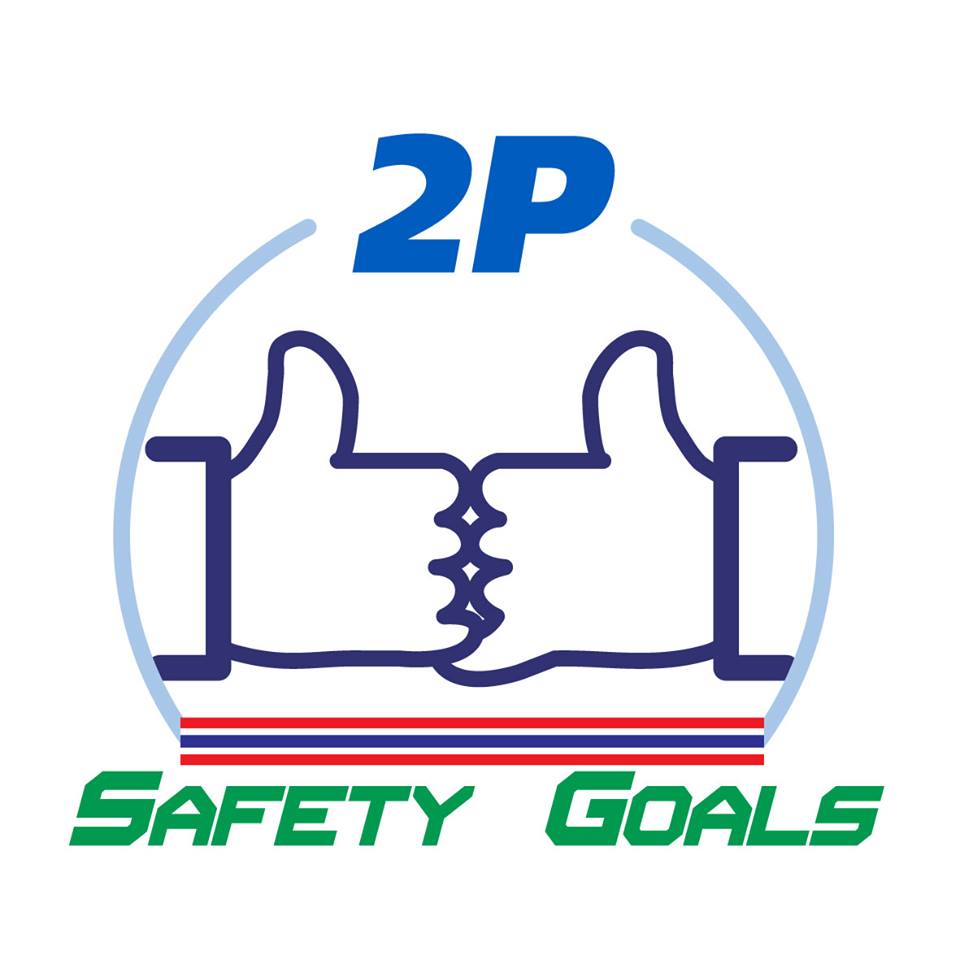 สวัสดีค่ะ